12 November 2014
1
Framework
Goal:
Facilitate Construction Insurance Access

  Underlying goals:
Free Trade
Consumer protection
Construction Quality
12 November 2014
2
Construction Regimes
A systemic perspective
Wealth
Insurance
User
practices
Technology
Markets
Legal framework
Culture
Environmental conditions
System Configuration
12 November 2014
3
Construction Regimes
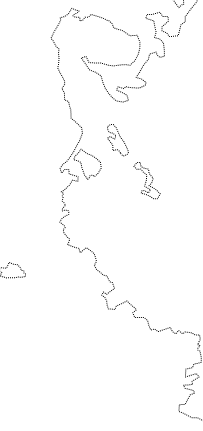 12 November 2014
4
Construction Regimes - UK
“Anglo-Saxon” System
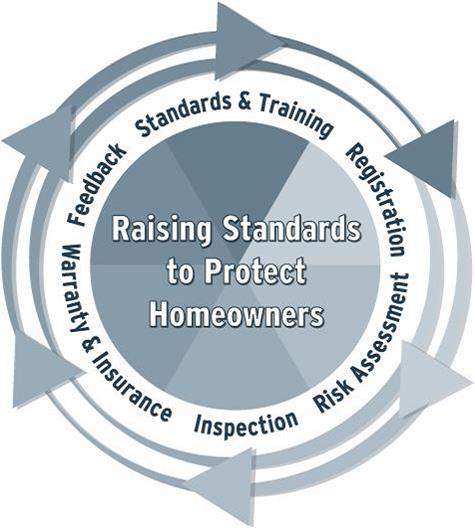 Integrated Solution
Voluntary
Market driven
NHBC
5
12 November 2014
Construction Regimes - France
“Etatique” System
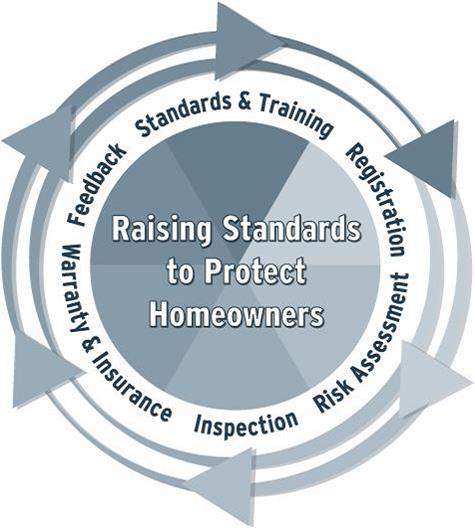 Segmented Solution
Compulsory
Legal basis
AQC
INSURERS
TIS
6
12 November 2014
Construction Regimes - Denmark
“Corporatist” System
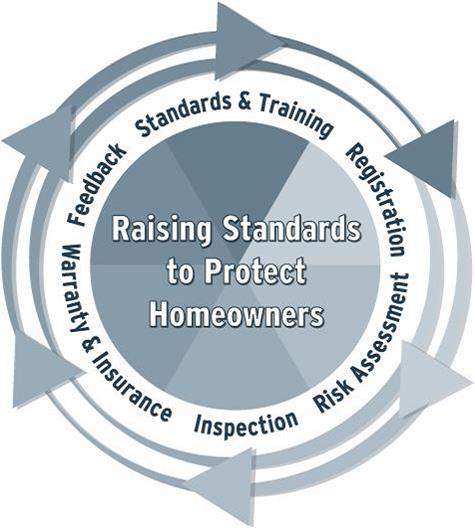 BYG-ERFA
SBi
Specific Solution
Compulsory
Legal basis
DBDF
auto reporting
DBDF
TIS optionnal
7
12 November 2014
Construction Regimes - Germany
Differenciated Solution
Insurance / Financial
Legal / Market solution
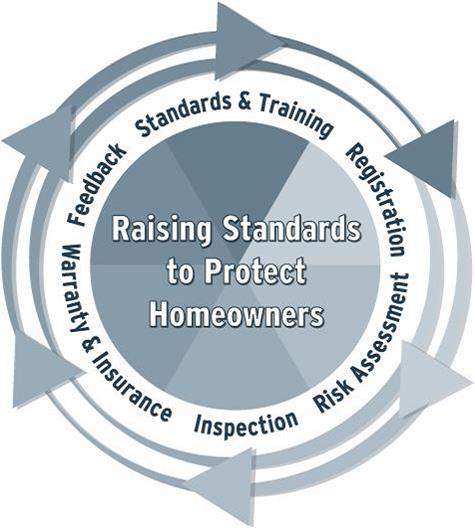 insurers
no centralized reporting
Architects
insurance
Contractors
financial
TÜV
8
12 November 2014
Construction Regimes
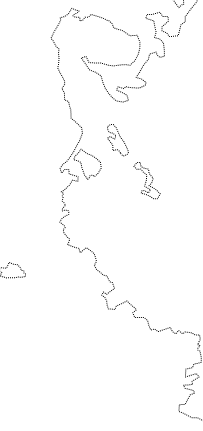 12 November 2014
9
Construction Insurance
Guarantees Scope :
Third Party Liability (TPL)
Manufacturer (Product Liability) : product
Contractor : work
Architect / Engineer (PI) : design
Inherent Defect Insurance (IDI) : work
Energy Performance Guarantees : work
12 November 2014
10
Construction Insurance Regimes
Level of protection
Non consequential Financial Loss
Non consequential Financial Loss
Consequential Financial Loss
Consequential Financial Loss
Third
parties
Third
parties
Whole Building
Whole building
Damage to the work itself
Start of Work
Handover
+ 10 years
12 November 2014
11
Expectation of Policy Convergence mechanisms*
(*) Christoph Knill, Journal of European Public Policy, vol. 12:5 2005
12
Improving the access process …
Wealth
User
practices
Insurance
Insurance
User
practices
Wealth
Technology
Technology
Markets
Markets
Legal framework
Legal framework
Culture
Culture
Environmental conditions
Environmental conditions
System Configuration Country A
System Configuration Country B
11 June 2014
13
... through transnational communication
Help insurers assess risks
Share pathology knowledge (EQEO)
Share QS identification (QS Directory)
Harmonize TIS accreditation
Facilitate subscribing
 Procedure guide (PSC national sites)
EU level complaint procedure (Mediator)
11 June 2013
14